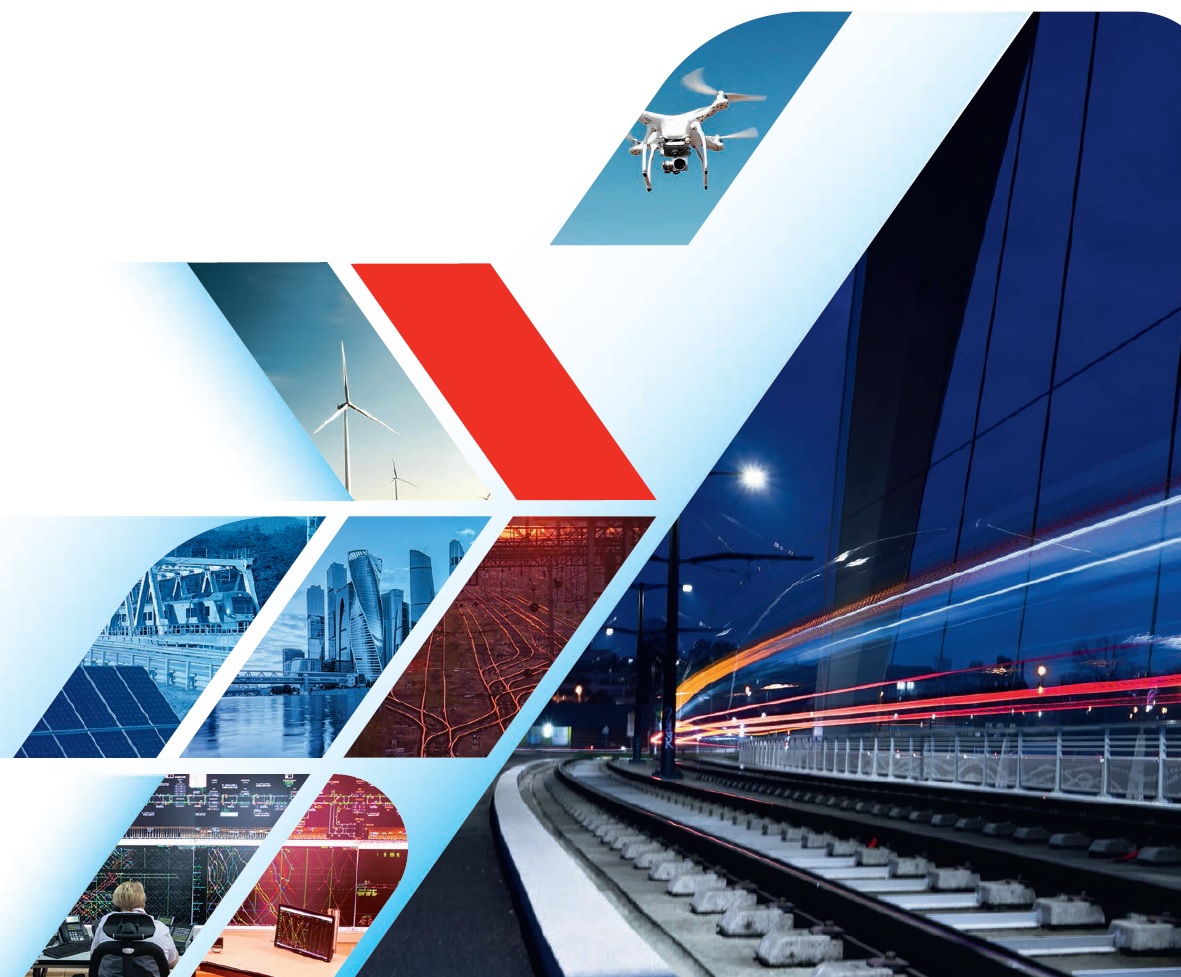 Об обеспечении  безопасности дорожного  движения на железнодорожных переездах и 
                  железнодорожных путях  на Красноярской железной дороги за 2024 год
За 2025 год
Статистические данные о столкновениях и пострадавших
За 2024 г. на сети железных дорог
За 2025 г. на сети железных дорог
Анализ данных текущего года и аналогичного периода прошлого года показал, что:
      количество ДТП снижено на 7 %;
      количество пострадавших увеличилось  с 0 до 8 человек;
      количество погибших увеличилось с 0 до 3 человек.
За истекший период 2025 г.  в границах Красноярской железной дороги, допущено два дорожно-транспортных происшествий на железнодорожных переездах без столкновения с подвижным составом: на 3847 км перегон Боготол – Вагино, в границах Боготольского района, обслуживаемым дежурным работником, допущен наезд на световую и звуковую сигнализацию водителем легкового автомобиля «FORD ESCAPE@;
1 | Красноярская дирекция инфраструктуры
Два нарушения водителями автотранспортных средств ПДД РФ, при проследовании железнодорожных переездов
26 января 2025 г. на  ж.д. переезде 3847 км пк 6 перегон Боготол-Вагино (Боготольский район) водитель автомобиля «FORD ESCAPE» допустил наезд на световую и звуковую сигнализацию. Повреждено: дорожное ограждение, переездная сигнализация, УЗП, шлагбаумы, дорожные и сигнальные знаки, информационные таблички  и светофор
3 февраля 2025 г. на  ж.д. переезде 836 км пк 5 перегона Ирбейская-Коростелёво (Ирбейский район) при следовании  через переезд лесовоза «УРАЛ» допущен разрыв стропы увязки груза, в следствие чего в границах переезда 3 бревна, без повреждений устройств ОАО «РЖД» и без сбоя графика движения поездов
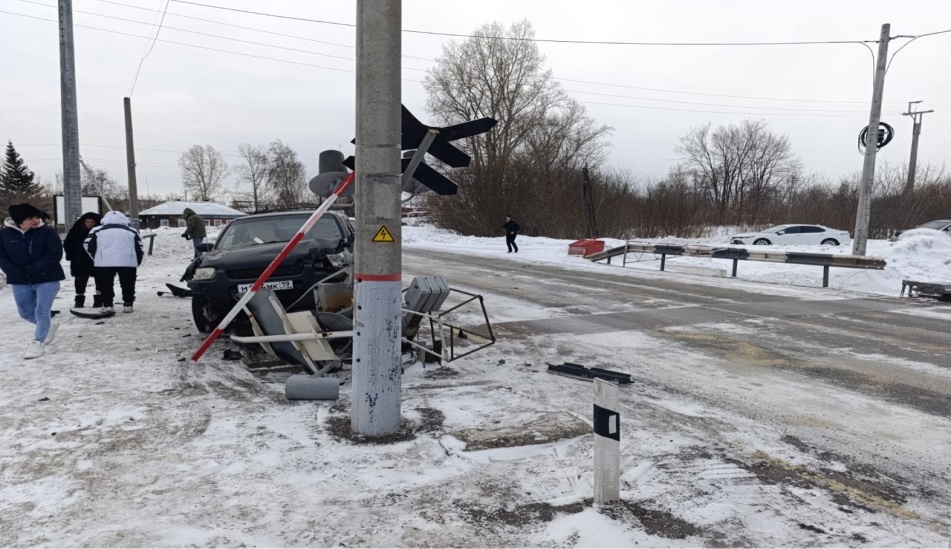 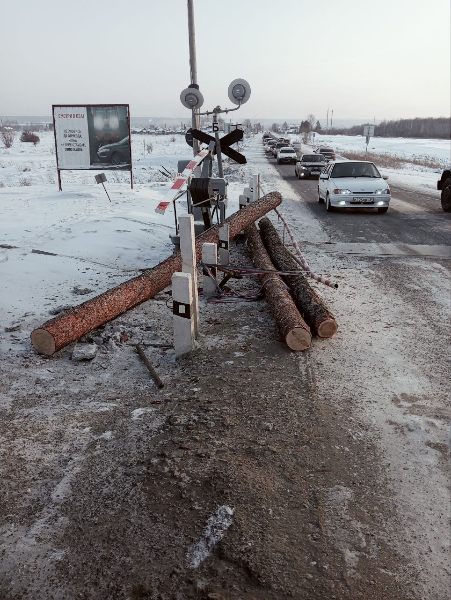 2 | Красноярская дирекция инфраструктуры